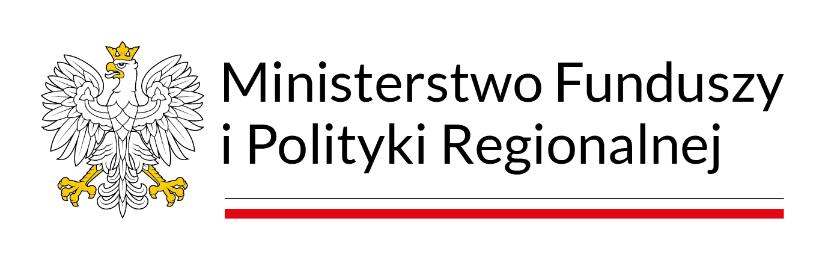 Innowacje Inkubatora Włączenia Społecznego (Małopolska)
XII posiedzenie Rady Dostępności, 22 listopada 2023 r.
Działania Inkubatora Włączenia Społecznego
Realizator: Regionalny Ośrodek Polityki Społecznej w Krakowie
Przetestowanych blisko 150 innowacyjnych rozwiązań w obszarze włączenia społecznego, usług społecznych i zwiększanie dostępności do przestrzeni, usług  i produktów dla wszystkich użytkowników. 
Proces tworzenia innowacji obejmuje: I. opracowanie prototypu rozwiązania, II. test prototypu w ciągu max. 6 m-cy, III. bieżąca/towarzysząca ewaluacja, IV. podsumowanie i ocena wyników, V. wybór najlepszych rozwiązań i dopracowanie ich ostatecznych modeli w celu upowszechnienia na szerszą skalę, VII. upowszechnienie. 
Prezentowane innowacje zostały rekomendowane przez, powołaną przez ROPS w Krakowie, Radę Innowacji Społecznych.
Wybrane innowacje
„BaWita - tablica manipulacyjna jako dorosła zabawka terapeutyczna dla seniorów”
informacje: https://rops.krakow.pl/innowacje-spoleczne/liderzy-wlaczenia-spolecznego-9-innowacji-spolecznych-inkubatora-wlaczenia-spolecznego-wybranych-do-upowszechniania,bawita
film: https://www.youtube.com/watch?v=o7UhDlebLJo 

„Głuchy czytelnik w bibliotece”- jest to publikacja w polskim języku migowym z instruktażem przybliżająca osobom głuchym rolę czytania oraz instytucję jaką jest biblioteka. 
informacje: https://rops.krakow.pl/innowacje-spoleczne/liderzy-wlaczenia-spolecznego-9-innowacji-spolecznych-inkubatora-wlaczenia-spolecznego-wybranych-do-upowszechniania,gluchy-czytelnik-w-bibliotece
film: https://www.youtube.com/watch?v=BoAC-J1Owr4
[Speaker Notes: „BaWita - tablica manipulacyjna jako dorosła zabawka terapeutyczna dla seniorów”- jest to produkt rehabilitacyjny w postaci drewnianej tablicy wyposażonej w siedem ruchomych elementów służących do wielopłaszczyznowej stymulacji i usprawniania funkcji pamięciowych, manualnych i organizacji dnia dla osób ze schorzeniami dementywnymi. 
„Głuchy czytelnik w bibliotece”- jest to publikacja w polskim języku migowym z instruktażem przybliżająca osobom głuchym rolę czytania oraz instytucję jaką jest biblioteka.]
Wybrane innowacje
Innowacja „Hear - IT”- jest to internetowa platforma edukacyjna opracowana w polskim języku migowym dla osób głuchych pragnących wejść w obszar branży IT. 
informacje: https://rops.krakow.pl/innowacje-spoleczne/liderzy-wlaczenia-spolecznego-9-innowacji-spolecznych-inkubatora-wlaczenia-spolecznego-wybranych-do-upowszechniania,hear-it
film: https://www.youtube.com/watch?v=uDLOSoCb3E8

4. Innowacja „Merkury – symulator kiosków samoobsługowych” – platforma internetowa umożliwiająca dostęp do symulatora bankomatu, parkomatu, paczkomatu oraz kasy samoobsługowej
informacje: https://rops.krakow.pl/innowacje-spoleczne/liderzy-wlaczenia-spolecznego-9-innowacji-spolecznych-inkubatora-wlaczenia-spolecznego-wybranych-do-upowszechniania,merkury
film: https://www.youtube.com/watch?v=BK6a8fjELR0
[Speaker Notes: Innowacja „Hear - IT”- jest to internetowa platforma edukacyjna opracowana w polskim języku migowym dla osób głuchych pragnących wejść w obszar branży IT. 
Innowacja „Merkury – symulator kiosków samoobsługowych” – jest to platforma internetowa umożliwiająca dostęp do symulatora czterech urządzeń samoobsługowych (bankomatu, parkomatu, paczkomatu oraz kasy samoobsługowej), dając możliwość przetestowania jego obsługi. Wspiera seniorów w samodzielnej obsłudze tych urządzeń w przestrzeni publicznej ponosząc ich kompetencje cyfrowe.]
Wybrane innowacje
5. Innowacja „Patryk i Kropka - opowiadania łatwe do czytania i rozumienia dla młodzieży z niepełnosprawnością intelektualną”, opracowane w tekście ETR (tj. Easy To Read) 
informacje: https://rops.krakow.pl/innowacje-spoleczne/liderzy-wlaczenia-spolecznego-9-innowacji-spolecznych-inkubatora-wlaczenia-spolecznego-wybranych-do-upowszechniania,patryk-i-kropka
film: https://www.youtube.com/watch?v=JfmyToWVuOs
[Speaker Notes: Innowacja „Patryk i Kropka - opowiadania łatwe do czytania i rozumienia dla młodzieży z niepełnosprawnością intelektualną” - opowiadanie opracowane w tekście ETR (tj. Easy To Read) opisujący perypetie Patryka i Kropki – tytułowych bohaterów, zmagających się z typowymi dla nastolatków trudnościami. To pozycja skierowana do młodzieży szkolnej z niepełnosprawnością intelektualną, która ma wspierać ich w budowaniu prawidłowych wzorców interakcji społecznych i sposobów radzenia sobie z typowymi dla ich wieku trudnościami.]
Dalsze przykłady innowacji
1. Strażnik - aplikacja wykrywająca alarmy dźwiękowe pochodzące z np. czujek tlenku węgla, alarmów przeciwpożarowych i przekazująca informacje o nich użytkownikowi z dysfunkcją narządu słuchu/Głuchemu za pomocą wibracji w telefonie lub opaski typu Smart Band. FILM/ INFORMACJE O INNOWACJI 

2. Wibraap - instrument elektroniczny i aplikacja do odczuwania dźwięku/muzyki przez wibracje. FILM/ INFORMACJE O INNOWACJI 

3.Gra o zdrowie - gra planszowa wspierająca osoby doświadczające kryzysów psychicznych w powrocie na rynek pracy, edukująca w zakresie prawa pracy, ale też w obszarze relacji międzyludzkich w miejscu zatrudnienia. FILM/ INFORMACJE O INNOWACJI 

4. Himalaje Autyzmu - model pracy z osobami neuroatypowymi przejawiającymi trudne zachowania stworzony na potrzeby wizyt w placówkach medycznych takich jak przychodnie, poradnie, punkty pobrań czy szpitale. FILM/ INFORMACJE O INNOWACJI

5. Hop Hop - mobilny plac zabaw - meblozabawka wspomagająca rozwój ruchowy i rehabilitację dzieci w wieku przedszkolnym z trudnościami motorycznymi. FILM/ INFORMACJE O INNOWACJI
Dalsze przykłady innowacji
6. Wsparcie imprez masowych dla osób z niepełnosprawnością wzroku - modułowe mobilne maty naprowadzające, które tworzą drogi bezpiecznego poruszania się na koncertach, festiwalach, wewnątrz budynków, także na schodach. FILM/ INFORMACJE O INNOWACJI

7. Zakupy na jednym wózki z dzieckiem z niepełnosprawnością ruchu – LEKABEL - projekt wózka zakupowego, w którym można bezpiecznie umieścić większe dziecko z niepełnosprawnością ruchową i zrobić zakupy w sklepie wielkopowierzchniowym. FILM/ INFORMACJE O INNOWACJI 
8. Paszport pacjenta z chorobą rzadką - rozwiązanie informatyczne, w ramach którego zapisane są najważniejsze informacje na temat choroby, leków, lekarzy prowadzących pacjenta z chorobą rzadką, usprawniające leczenie w POZ. FILM/ INFORMACJE O INNOWACJI 

9. Wykorzystanie druku 3D w tworzeniu zabawek dla dzieci niewidomych - puzzle 3D, czyli zabawki edukacyjne wspomagające ćwiczenie percepcji dotykowej dzieci i młodzieży z dysfunkcją wzroku i pomagające w nauce alfabetu Braille’a. FILM/ INFORMACJE O INNOWACJI
DZIĘKUJĘ ZA UWAGĘ
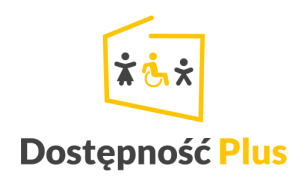 Magdalena Olszewska
 
Naczelnik Wydziału Dostępności                                Departament Europejskiego Funduszu Społecznego
Ministerstwo Funduszy i Polityki Regionalnej
www.dostepnoscplus.gov.pl
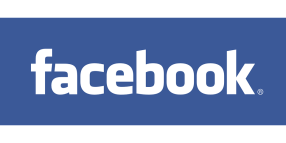 N@pisz do nas na
Znajdź nas na
dostepnosc.plus@mfipr.gov.pl
https://pl-pl.facebook.com/dostepnoscplus/